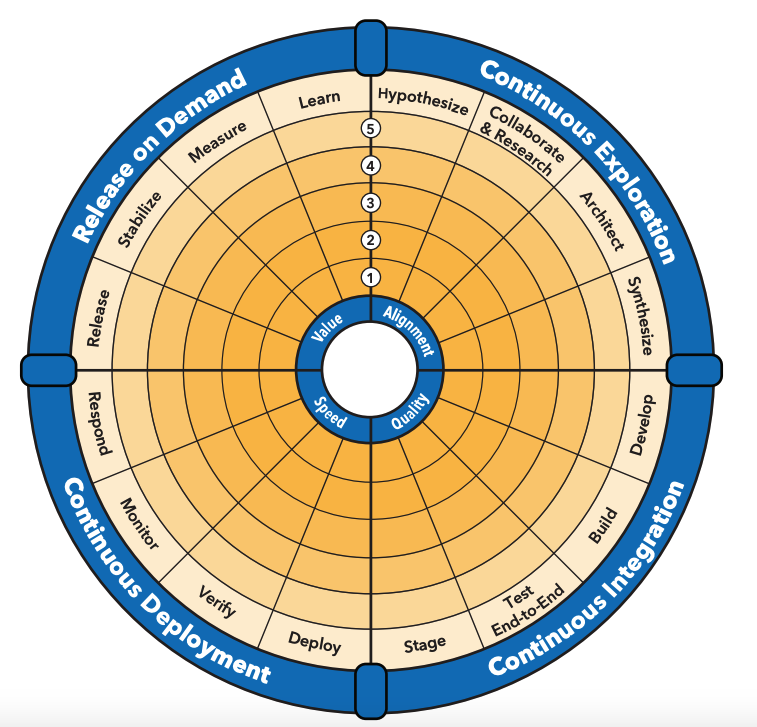 SAFe DevOps Health Radar
Mark your Level